Tuning Soft Magnetic Properties in Fe-Based Nanocrystalline Alloys via Ge Substitution
Paul W. White
Tula R. Paudel
Department of Physics 
South Dakota School of Mines and Technology 
Rapid City, South Dakota
collaborators
Tula R. Paudel (SDSM&T Physics Department)
Nick Bruno (Glenn Research Center)
Jacob Peterson (SDSM&T, EMES Research Scientist)
Eli Meakins (Mechancial Engineering Masters Student, Graduated)
Parashu Kharel (SDSU Physics Department)
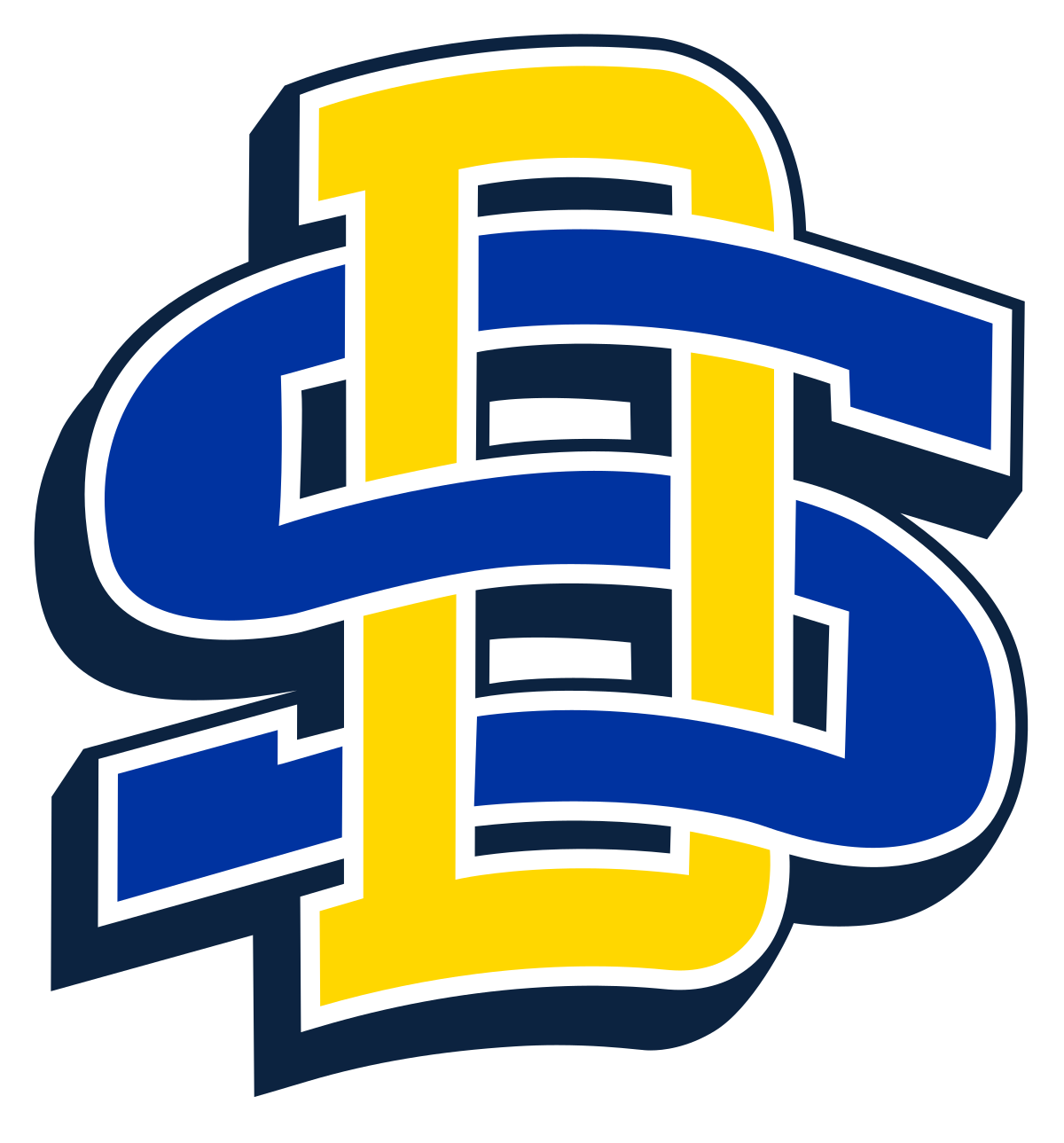 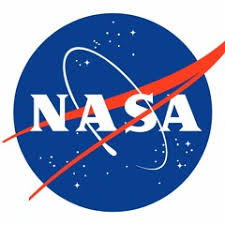 outline
Background
Amorphous Materials
Machine Learning Force Fields in VASP
Hybrid method of generating amorphous structures
Magnetic properties of Fe-Nb-Cu-Si-Ge-B
DFT Results
Magnetization from VSM
p-d hybridization of Fe-Si and Fe-Ge
Conclusions
Amorphous Materials
4
Amorphous vs crystalline
Crystalline: long-range order from repeating unit cells
Amorphous: lacks long-range ordering
If formed from a supercooled liquid, it can be referred to as a glass
Nanocrystalline alloys contain both
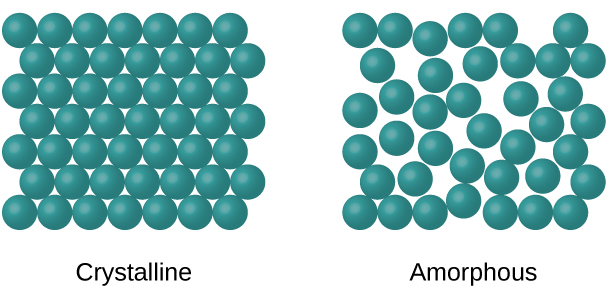 5
Ferromagnetic metallic glasses
Contain (Fe, Co, Ni)
Make excellent soft magnets
High magnetic saturation, high magnetic permeability, low magnetic coercivity
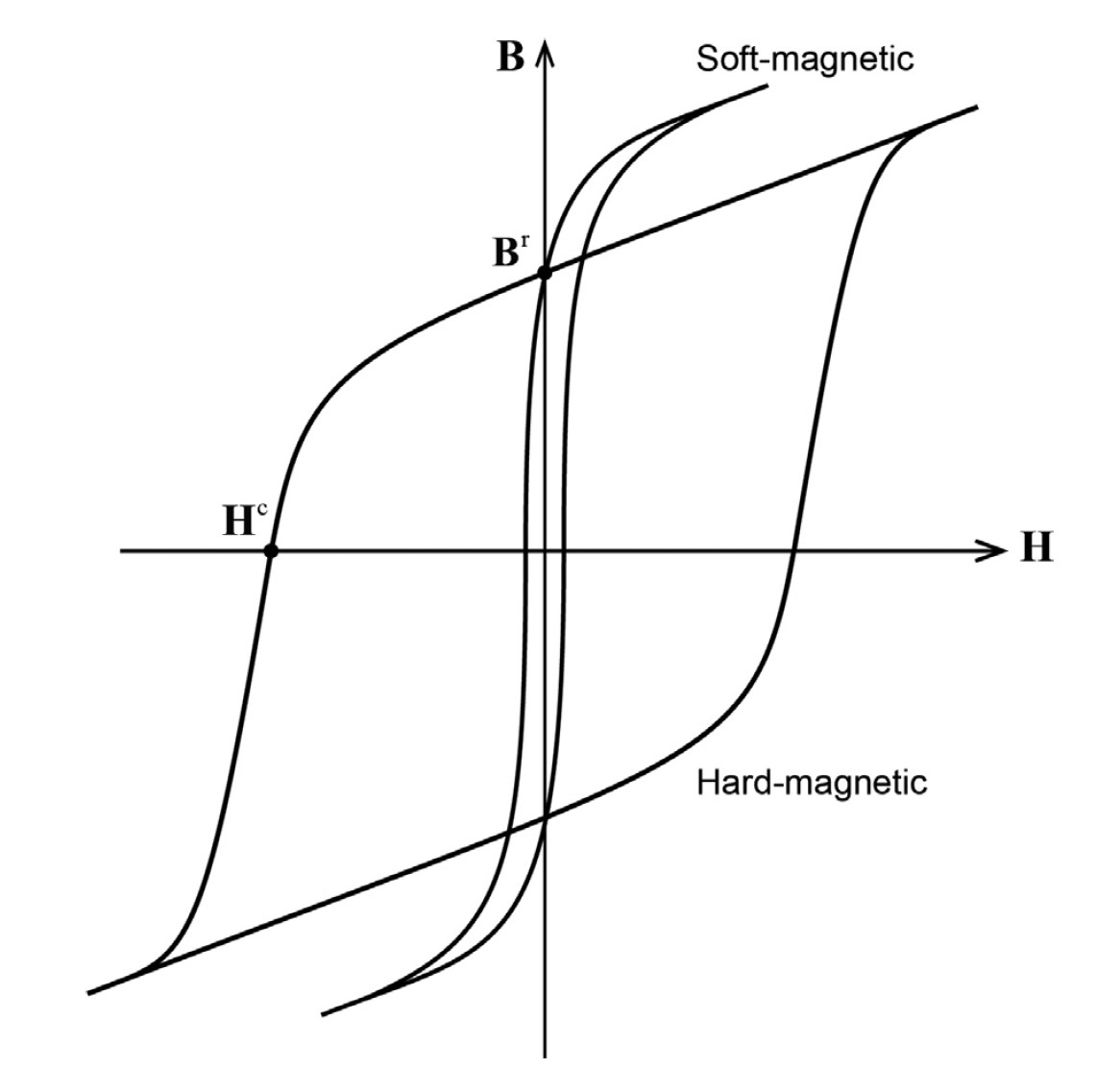 6
High efficiency inductors
Electric propulsion systems need increased power density 
Half of the weight of an advanced motor controller is the filter inductor
Needs to operate at high frequencies (>50kHz)
High magnetic saturation (>0.8T)
Low power losses, combination of eddy currents and hysteresis losses
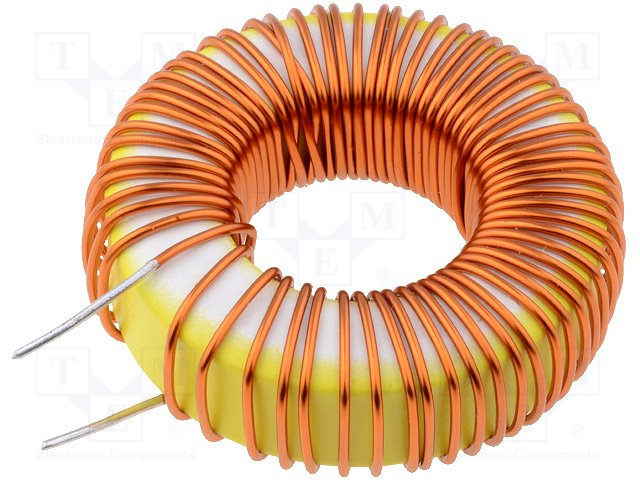 7
Making a metallic glass ribbon
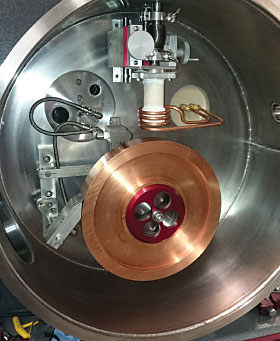 8
VASP ‘on-the-fly’ Machine Learning Force Fields
White, Paul W., et al. Journal of Non-Crystalline Solids, vol. 647, Jan. 2025, p. 123283, https://doi.org/10.1016/j.jnoncrysol.2024.123283.
9
AIMD Simulations with MLFFs
Ab-initio molecular dynamics (AIMD) vs classical molecular dynamics
AIMD uses density functional theory (DFT) to solve for the interatomic forces 
Classical MD uses the gradient of a predetermined interatomic potential to calculate interatomic forces (LAMMPS)

DFT is costly to do
Employ machine learning force fields (MLFF) to accelerate the AIMD
MLFF is trained by the structure, energies, forces, and stresses evaluated during AIMD calculations
When to use the MLFF is determined by the Bayesian linear regression which predicts the uncertainties of using the MLFF
10
How MLFFs work
11
Descriptors
Local environment can be described by radial and angular distribution functions
Angular Descriptor
Radial Descriptor
i
r
k
s
j
i
r
j
12
Descriptor functions
13
Kernel Trick
Observable
x1
x4
14
Structure x
‘on-the-fly’ MLFF
Bayesian linear regression is used to predict the error of the MLLF if the MLFF were to be used
If the error is above a user defined threshold first principles is used otherwise the MLFF is used
When a first principles calculation is done the results are added to the training data
The MLFF is NOT refit every time, only when the error is above a second separate threshold
15
Verification of the MLFF
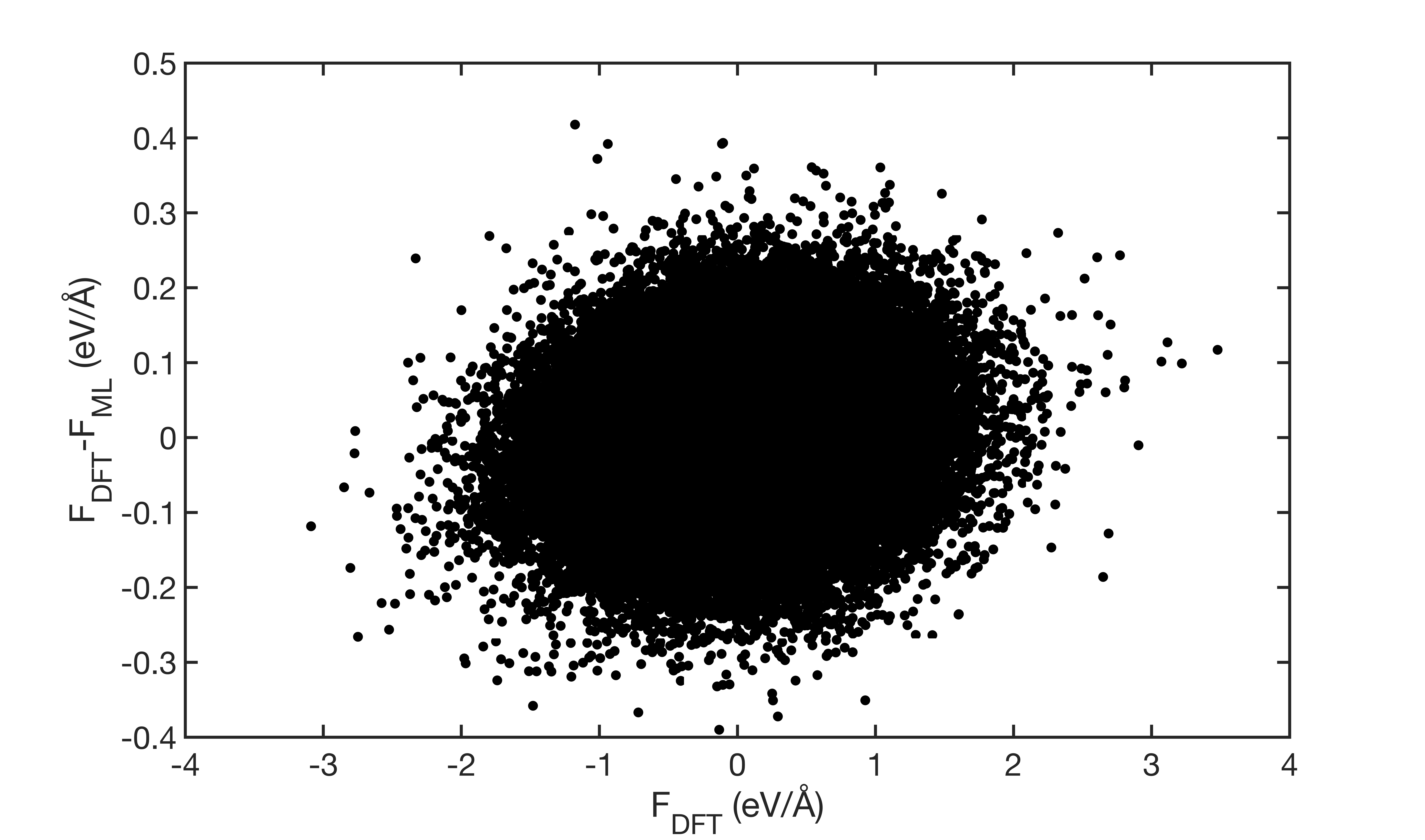 Check how accurately the MLFF can predict energy, forces, and stresses of the training data
The error is extremely small
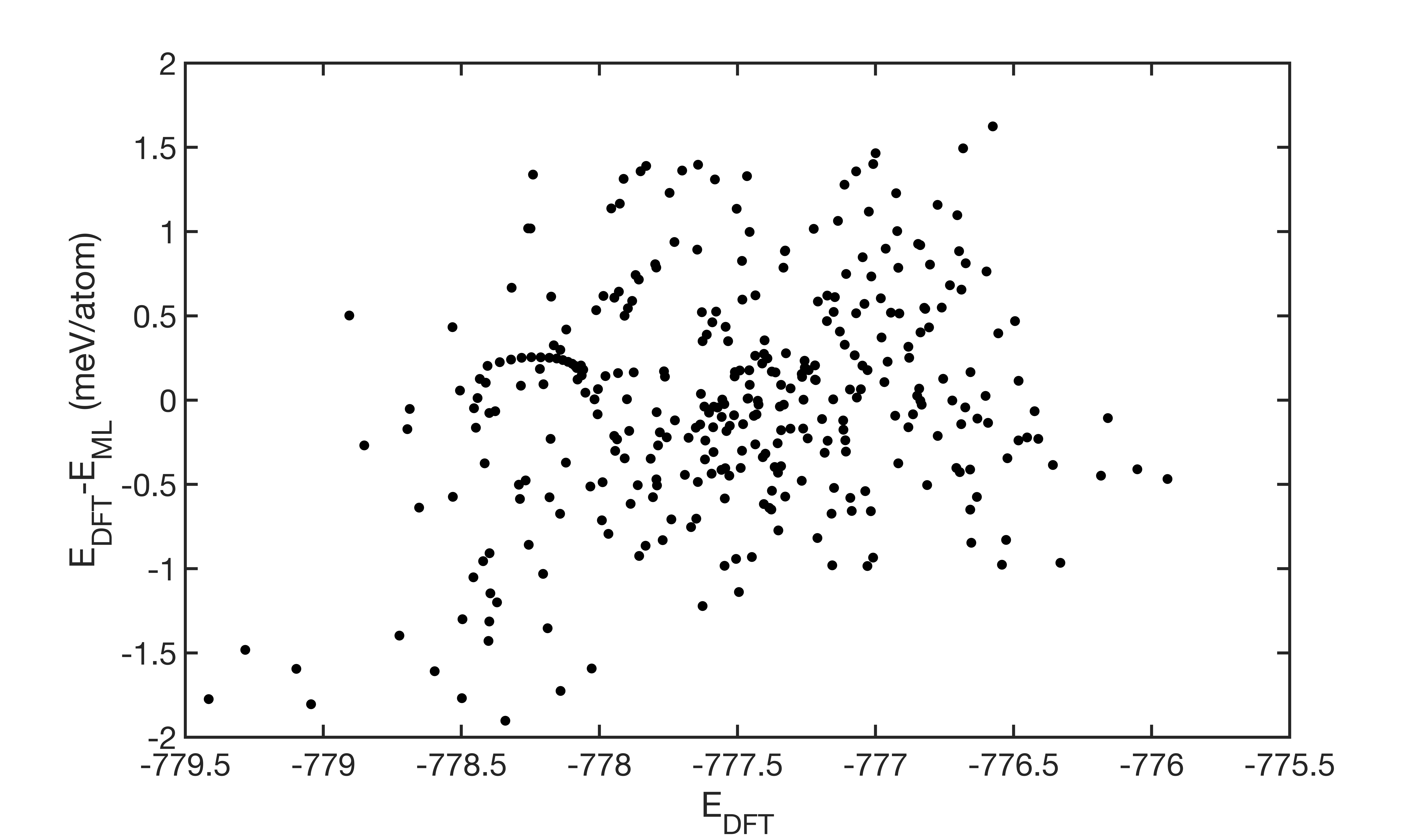 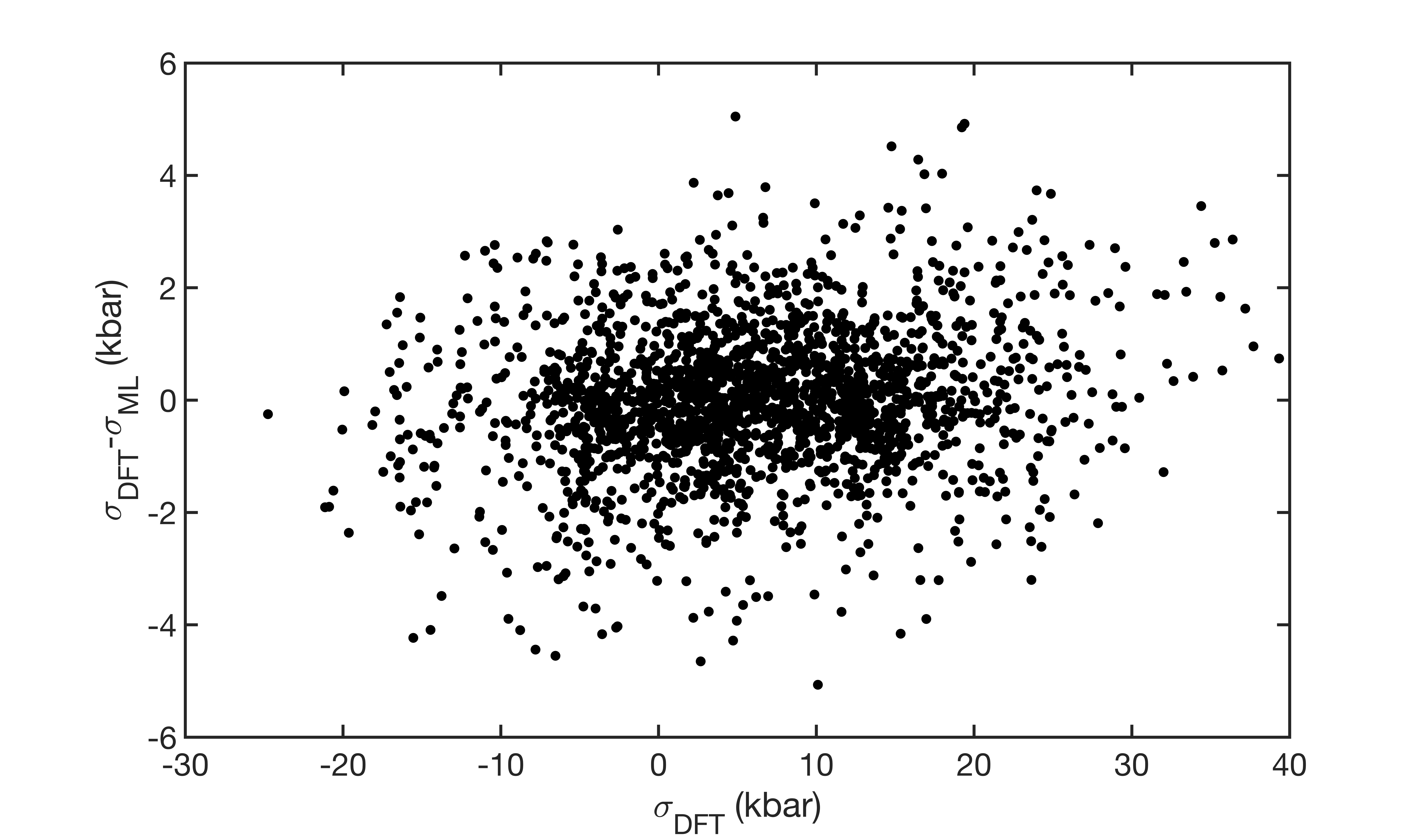 16
Hybrid Method for Generating Amorphous Structures
White, Paul W., et al. Journal of Non-Crystalline Solids, vol. 647, Jan. 2025, p. 123283, https://doi.org/10.1016/j.jnoncrysol.2024.123283.
17
Generating amorphous structures
Randomly insert 100 atoms into a box
Equilibrate the initial random structure at 300K (NPT) for 20ps using ab-initio molecular dynamics
Hold the equilibrated structure at 300K for an additional 5ps, sampling a structure every 50fs, a total of 100 new structures
Only ~450 first-principles calculations were done for 20,000 total steps
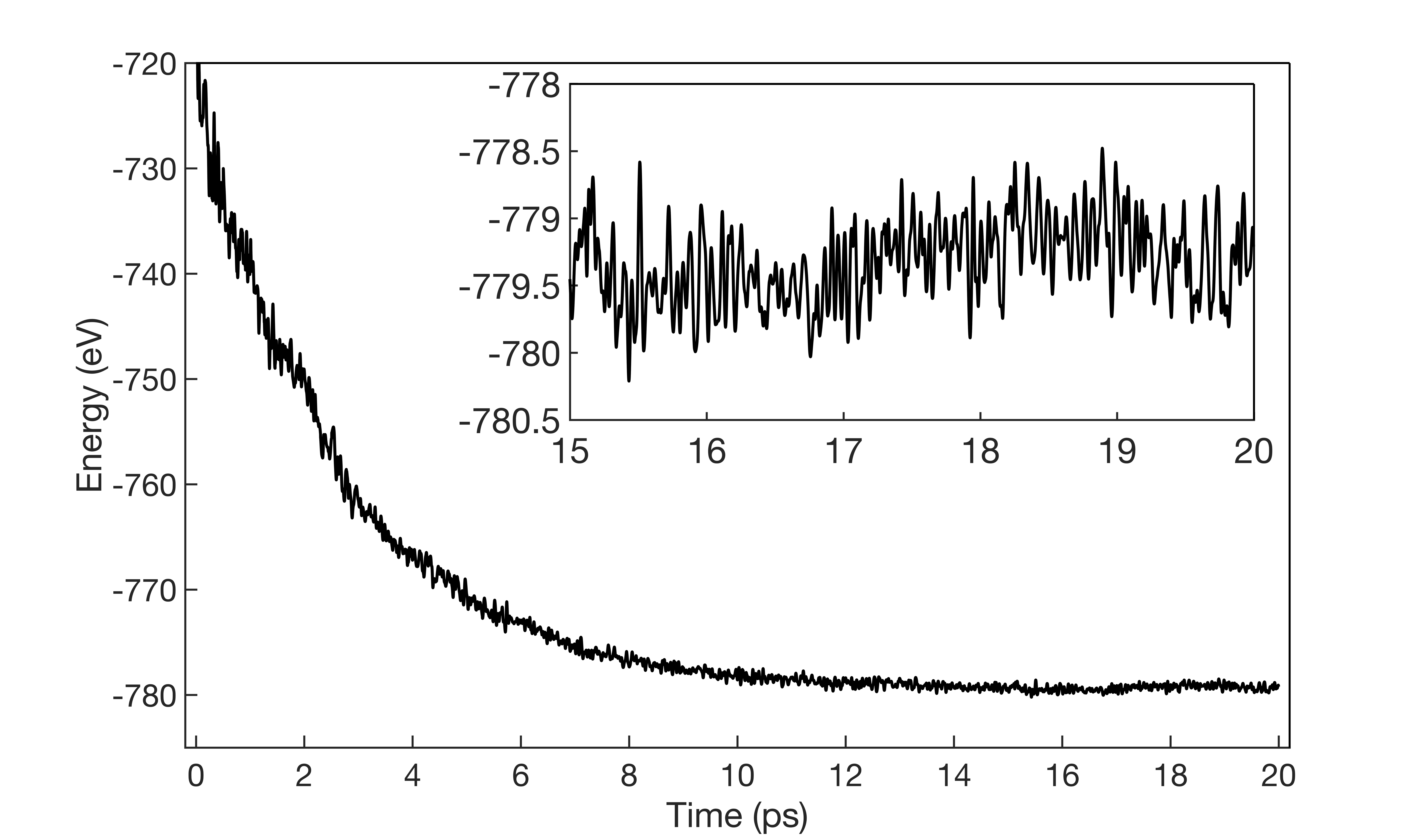 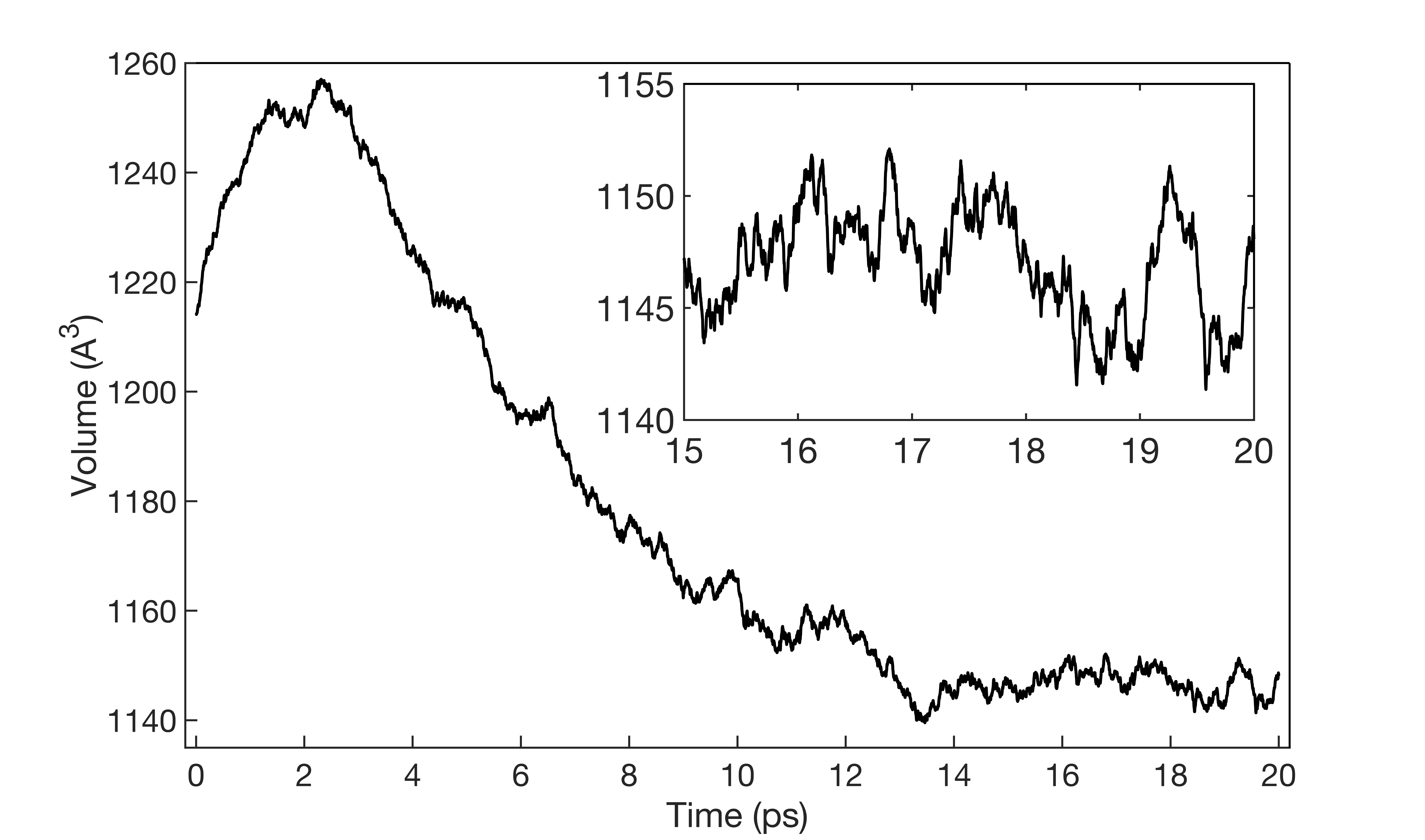 18
Check Amorphousness
X-ray diffraction of experimental measurement and simulated patterns match
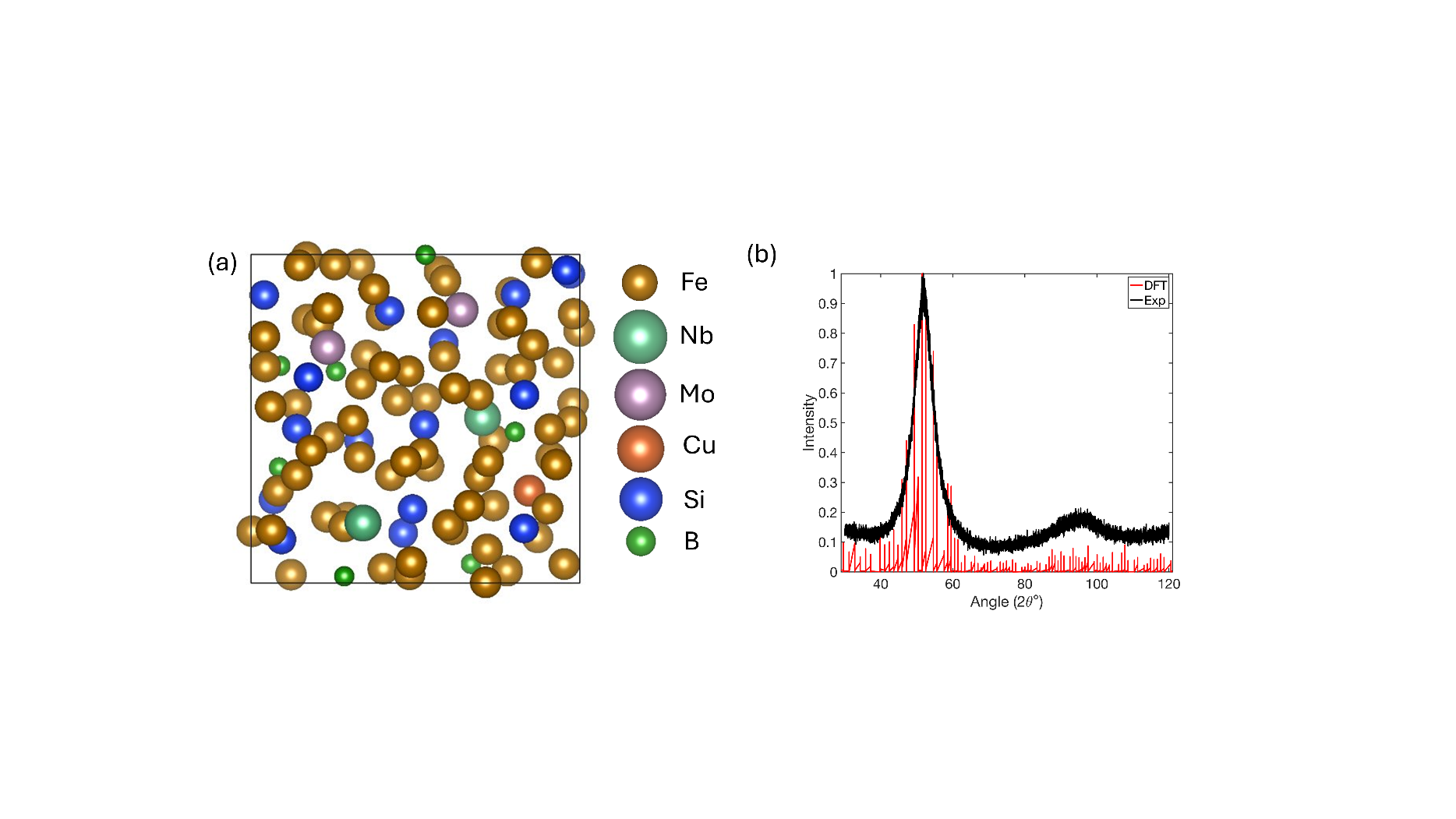 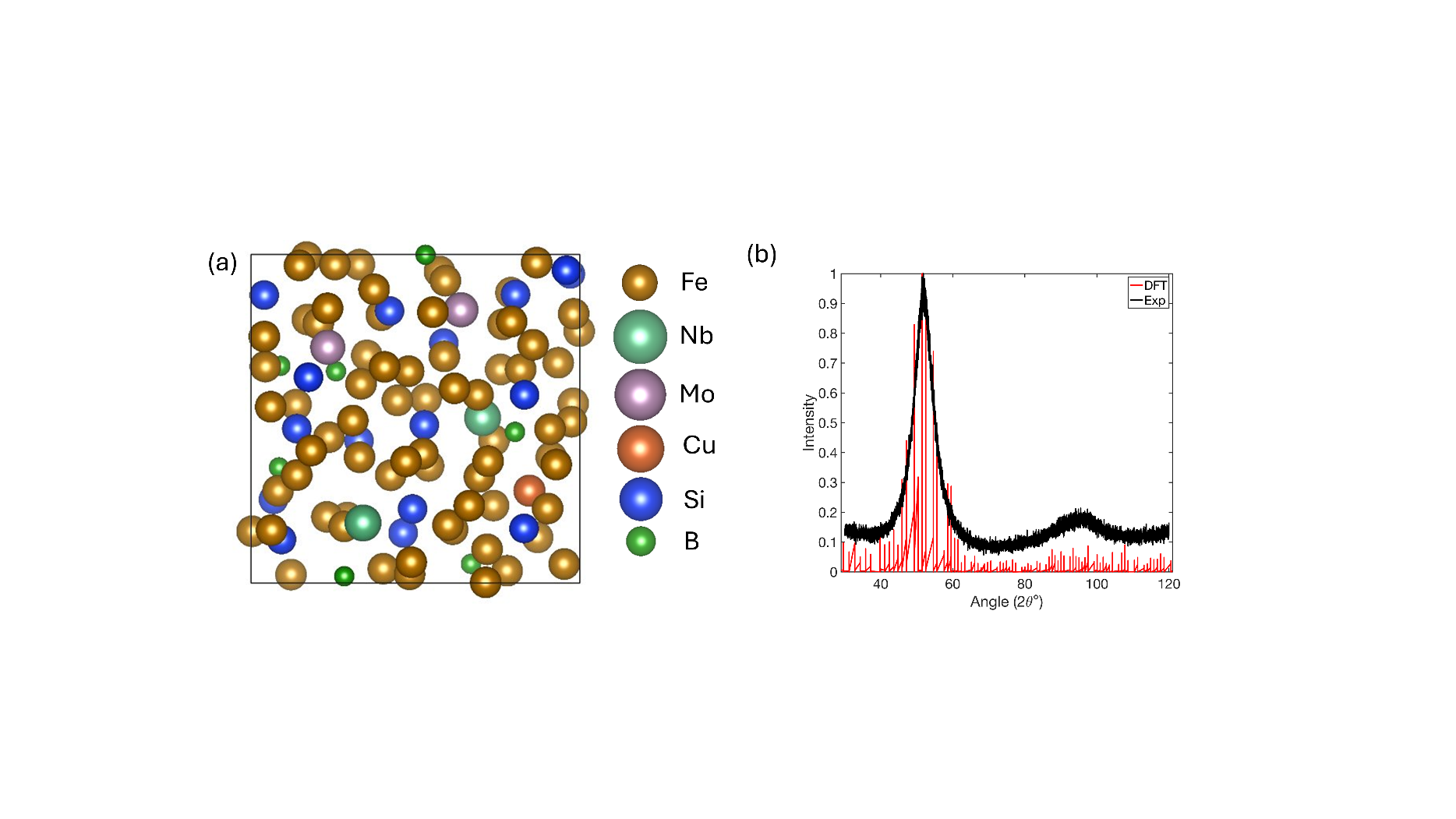 19
Voronoi analysis
Draw a line to all nearest neighbors
At the midpoint, draw a plane perpendicular to the line
Intersections of planes create the edges and vertices of the Voronoi polyhedra
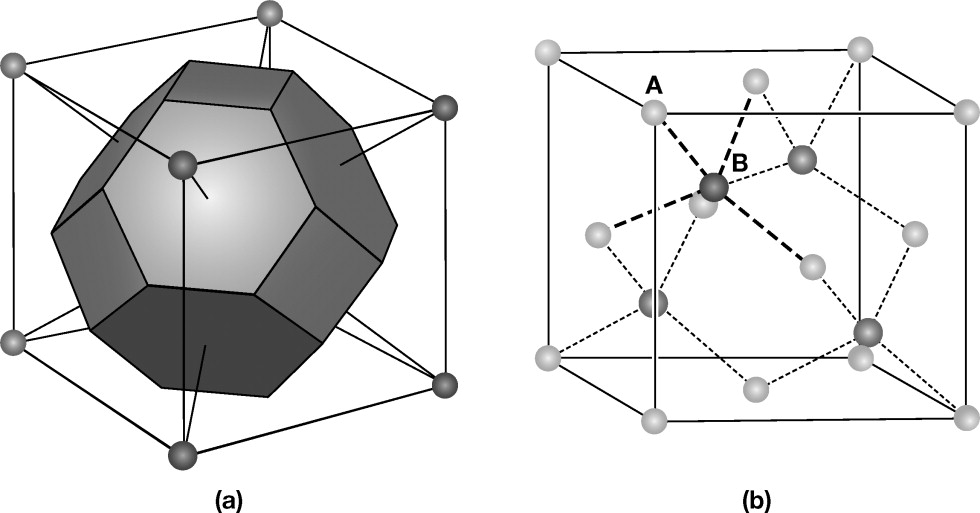 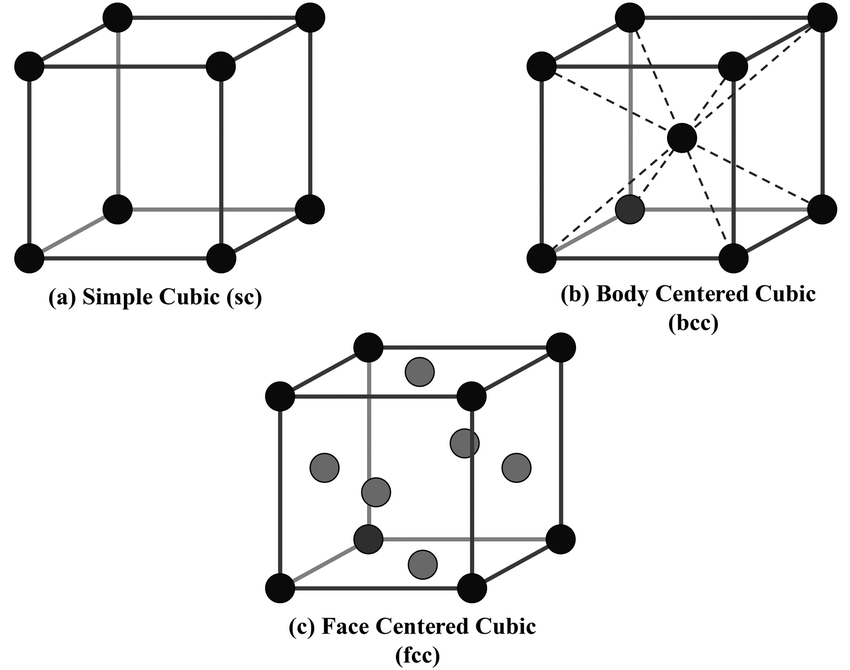 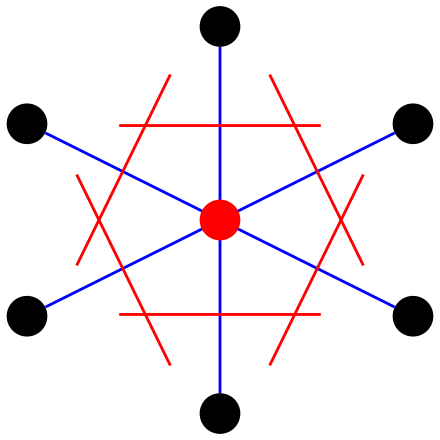 20
Generated structures are unique
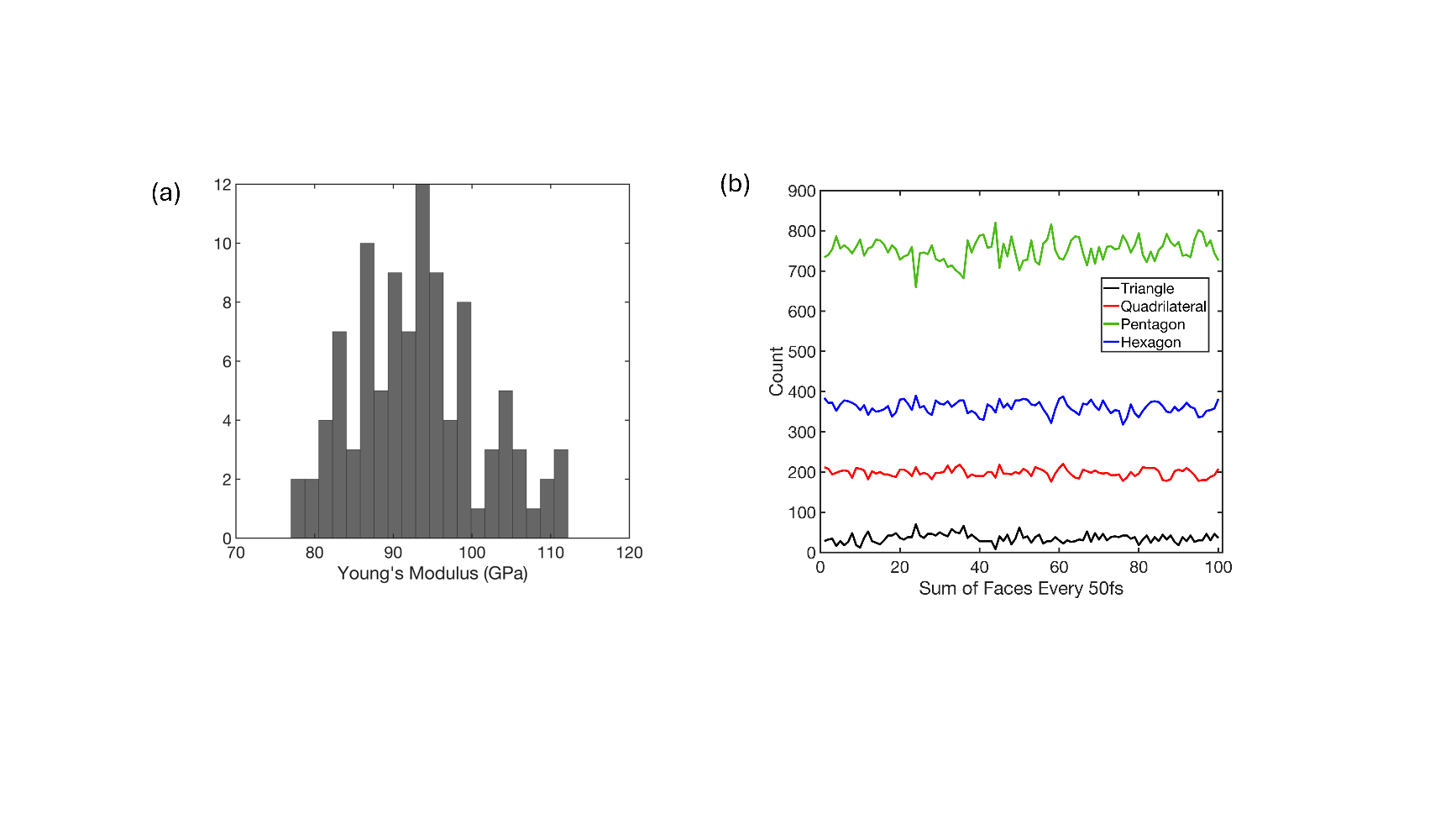 Voronoi analysis shows us that the local configuration changes from structure to structure
Pentagons are the most common which is a sign of amorphousness
21
Magnetic properties of Fe72Nb4Cu1Si16-xGexB7 
(x=0-8) at %
X-ray diffraction of ge samples
XRD shows that the casted ribbons are amorphous and contain no crystallinity
EDS shows samples are homogenous at the microscale
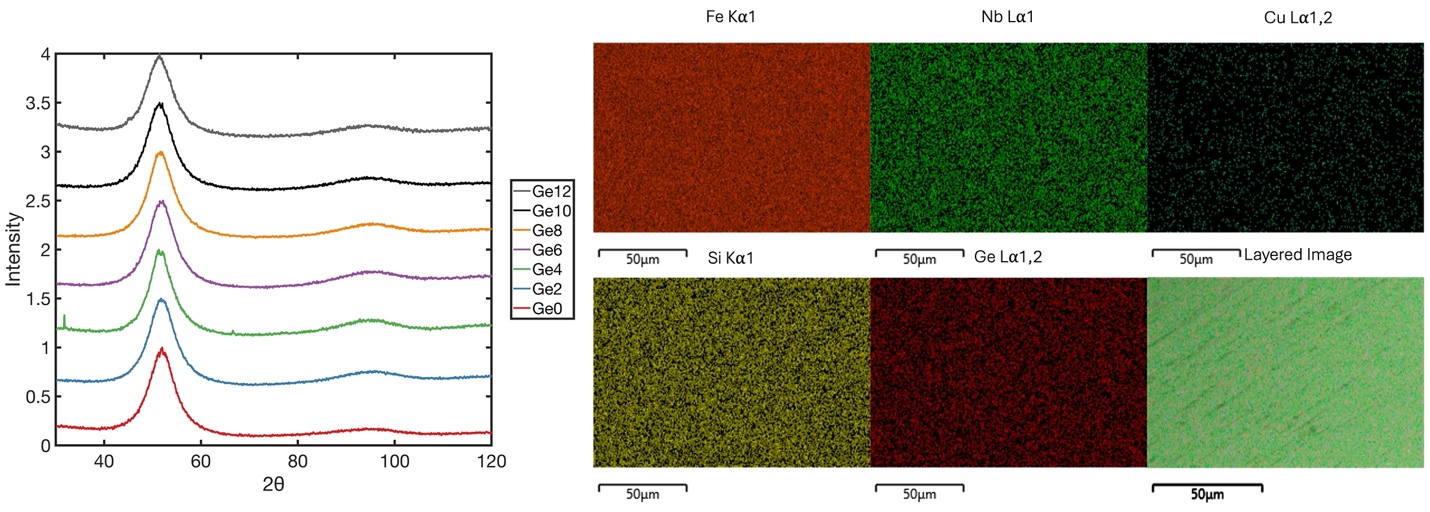 23
Magnetization from vsm
High magnetic saturation
Increases with Ge concentration
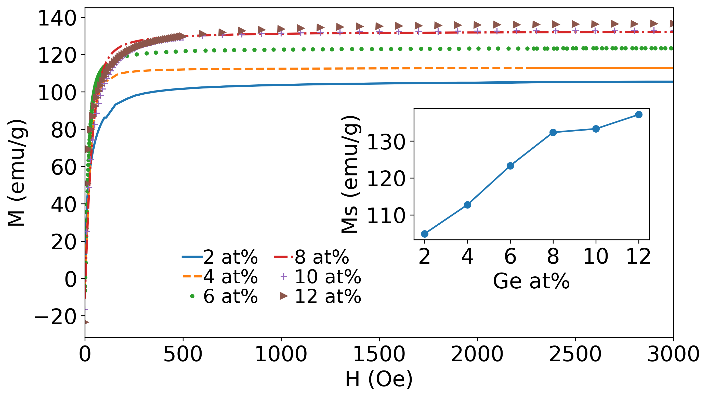 24
Dr. Parashu Kharel
Magnetization from dft
Increase in magnetization with Ge
Predicts a plateau in magnetization above 12% Ge, which we have not been able to synthesize
25
Fe-ge hybridization
Stronger hybridization between Fe-Ge increases magnetization
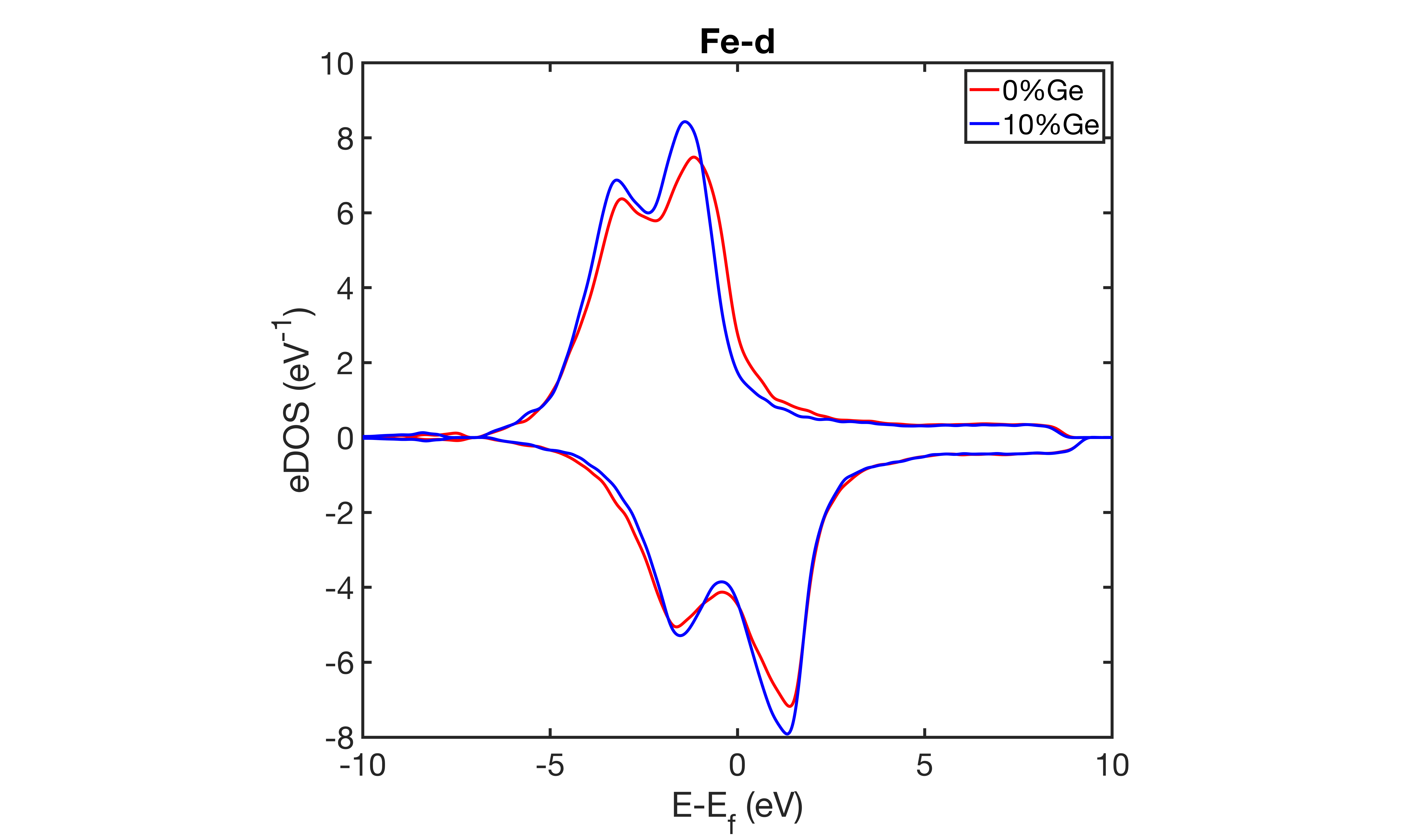 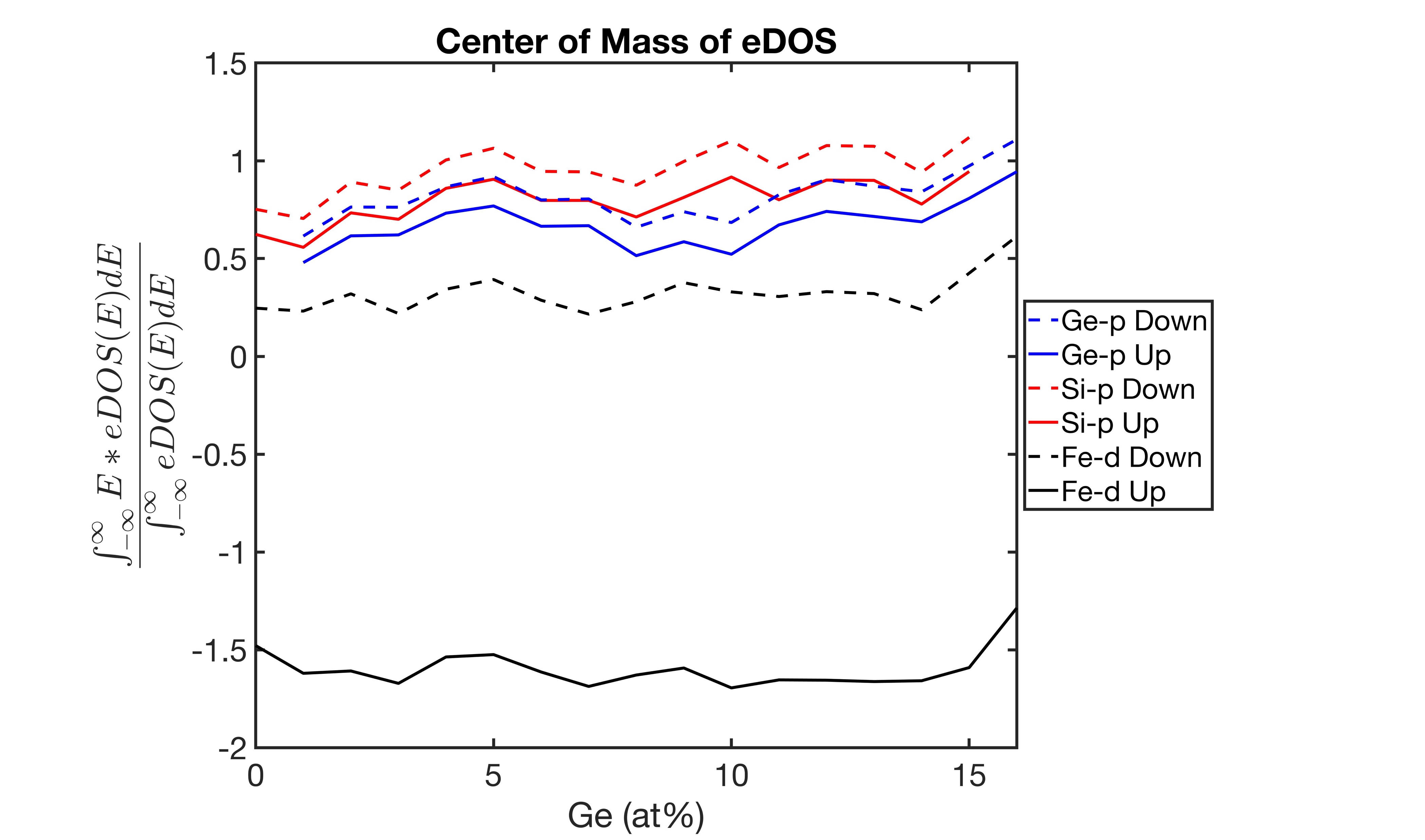 26
Conclusions
The hybrid method for  generating amorphous structures is efficient and reliable

Mechanical and magnetic properties can be calculated from this method 

Magnetization agrees with experimental results and can explain the increase in magnetization through increased p-d hybridization of Ge-Fe
White, Paul W., et al. Journal of Non-Crystalline Solids, vol. 647, Jan. 2025, p. 123283, https://doi.org/10.1016/j.jnoncrysol.2024.123283.